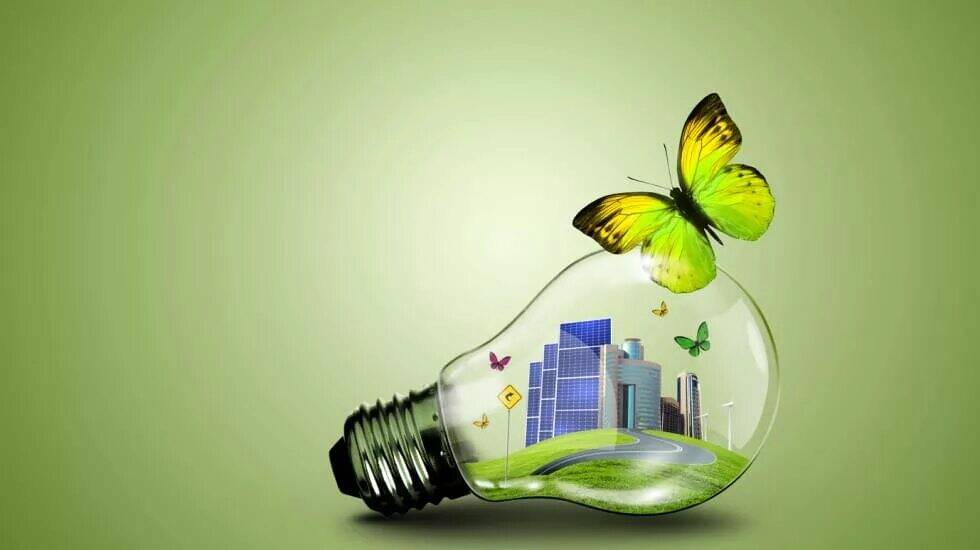 «Вместе ярче» 
старшая группа № 10
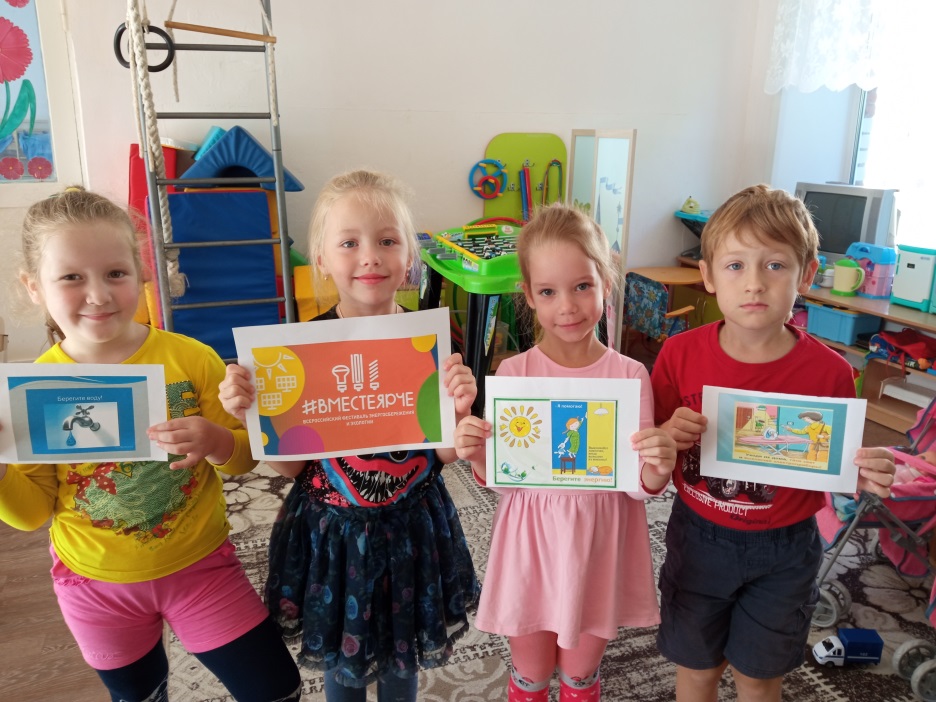 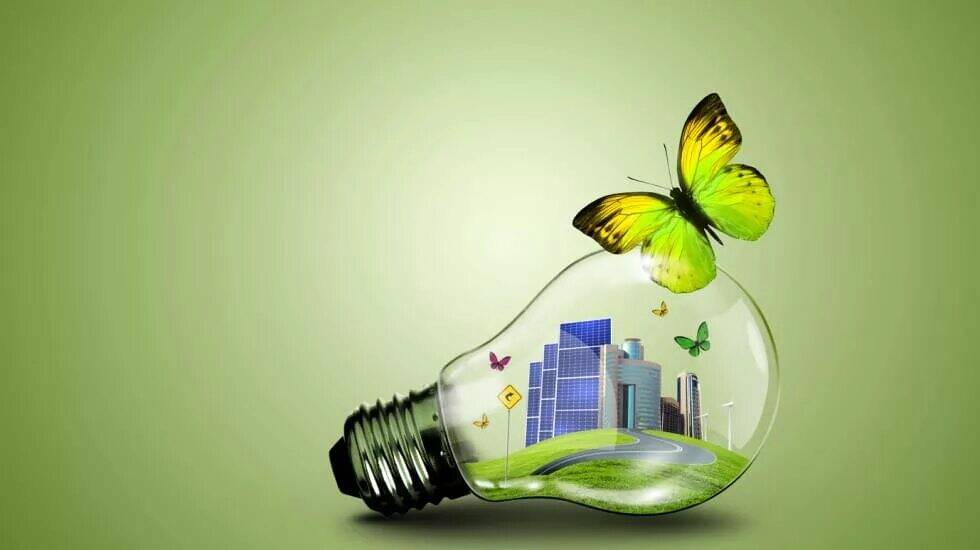 Цель: 
Формирование первоначальных  сведений о рациональном использовании  природных ресурсов, элементарных правилах безопасности и энергосбережения.
Задачи:формировать у дошкольников представления об электричестве, где оно «живёт», как попадает в дома и используется человеком; развивать стремление к поисково-познавательной деятельности, мыслительную активность и творческие способности; воспитывать навыки экологически устойчивого и безопасного стиля жизни; бережное отношение к природе, электроэнергии и теплу;развивать коммуникативные навыки;вовлекать дошкольников в полезную деятельность по энерго- и ресурсосбережению
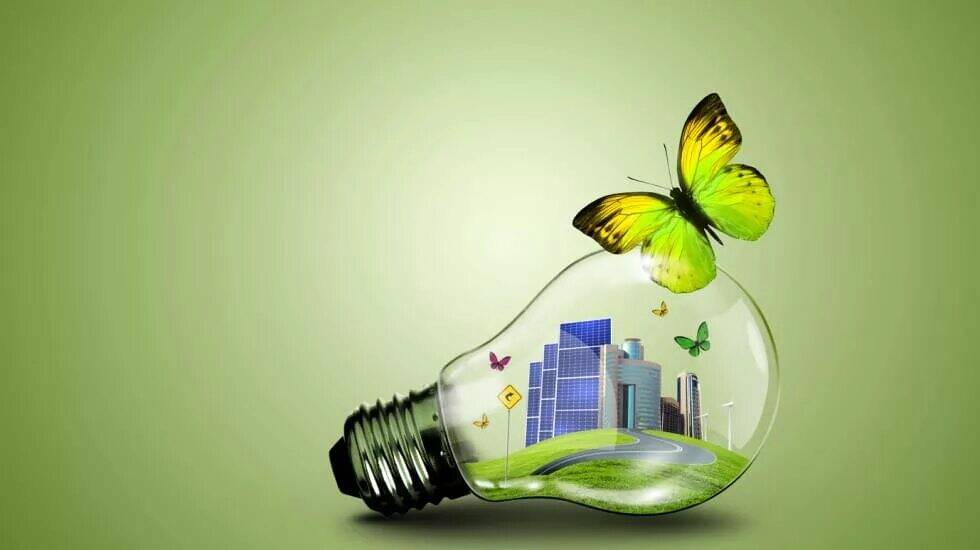 Актуальность:
Проблема разумного использования энергии является одной из главных проблем человечества. Энергосбережение – это не только экономия денег, но и забота о Планете. Каждый из нас является частью Планеты, поэтому любое наше действие или бездействие способно повлиять на развитие событий. Энергосбережение – это очень важно, так как нам жить на этой Планете и нашим потомкам!
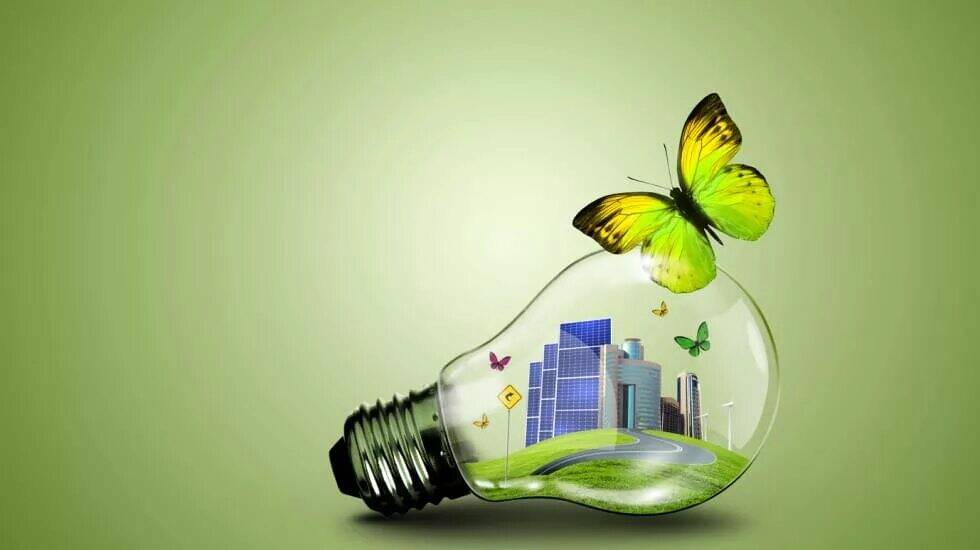 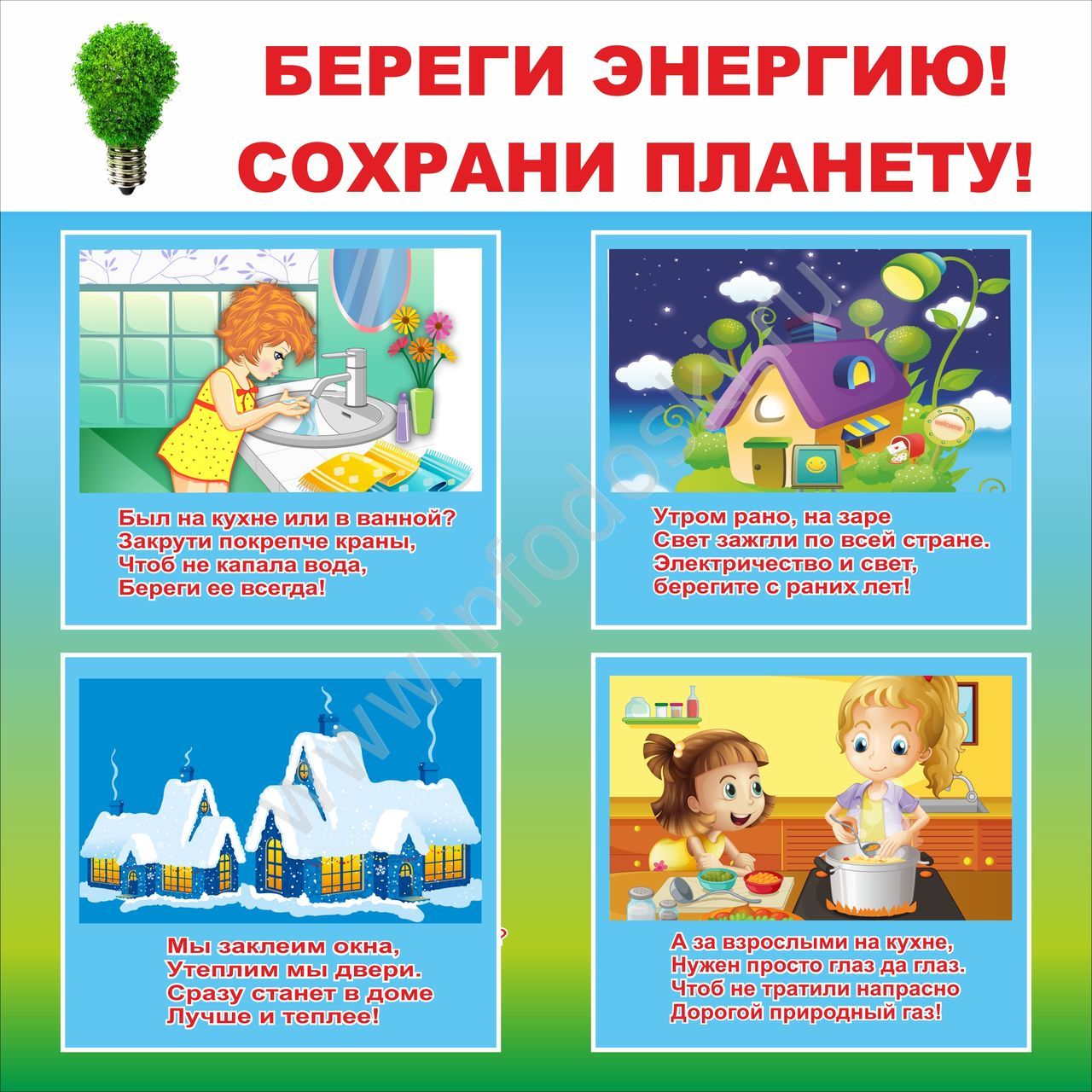 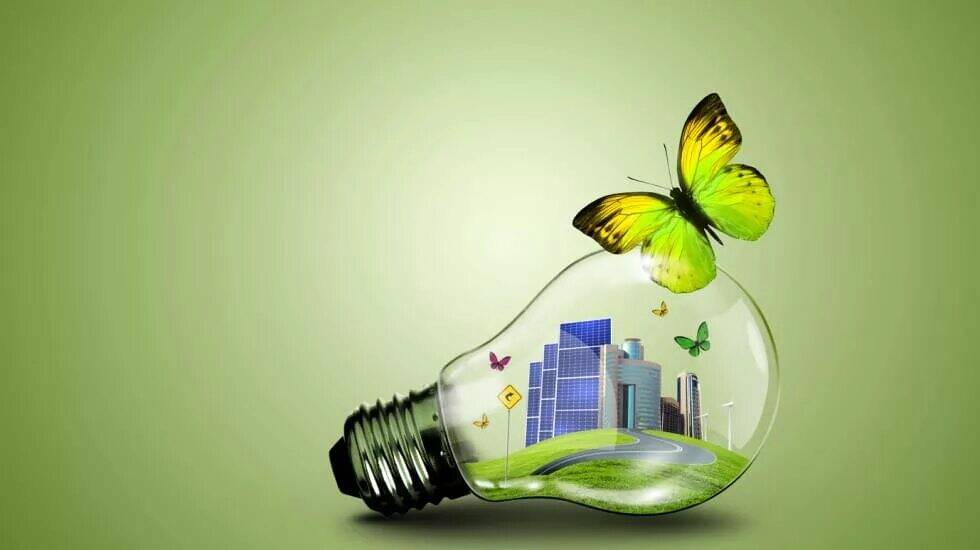 Просмотр презентации
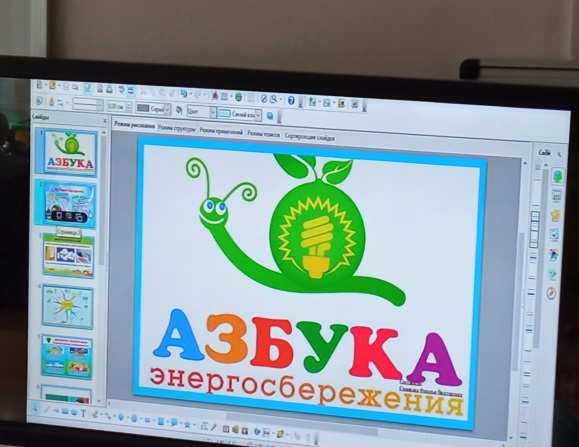 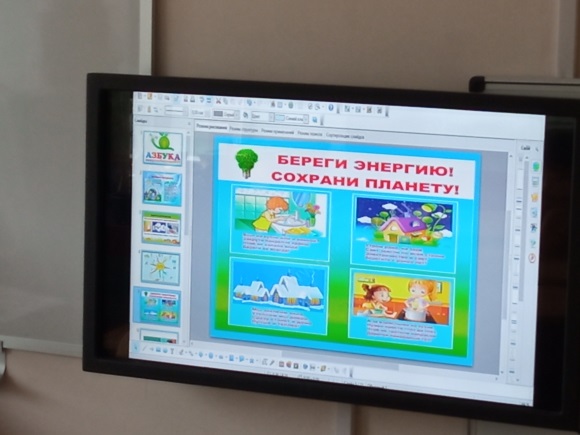 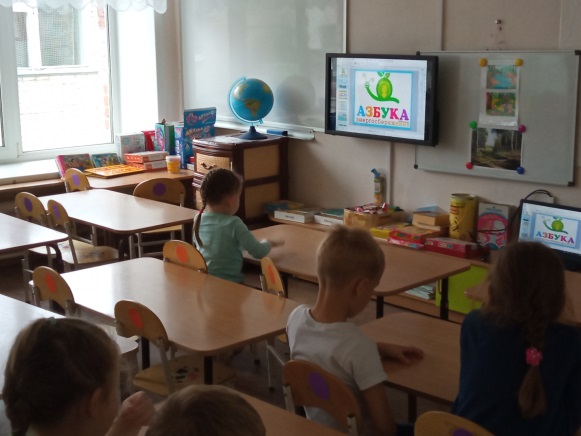 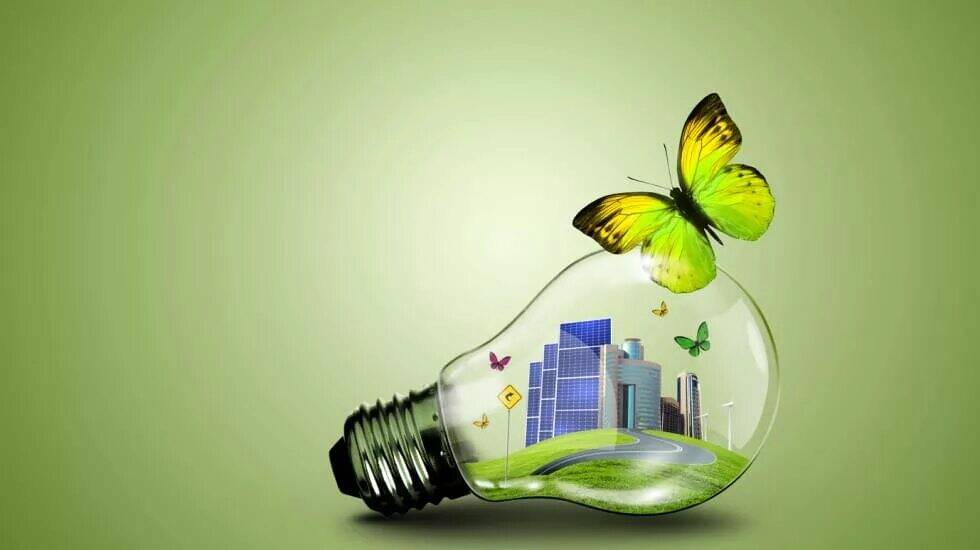 Раскрашиваем раскраски по теме
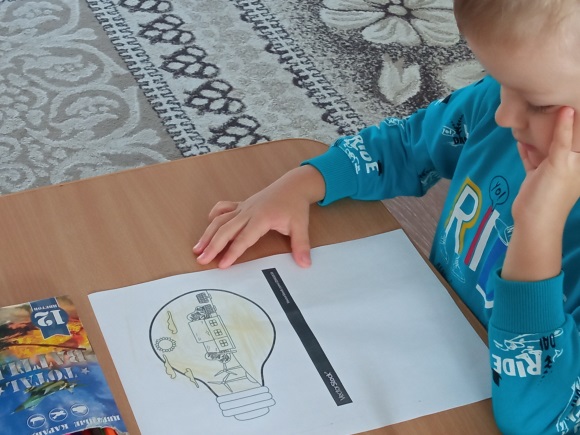 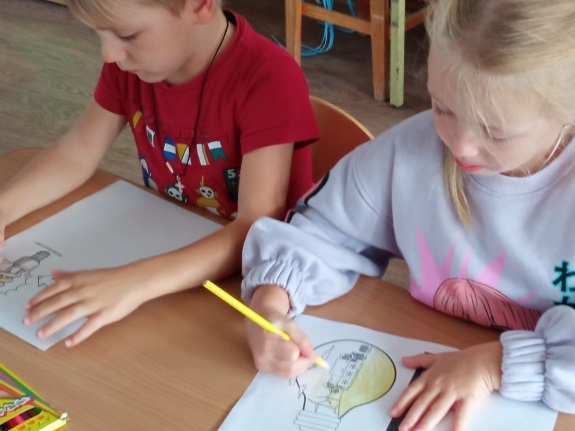 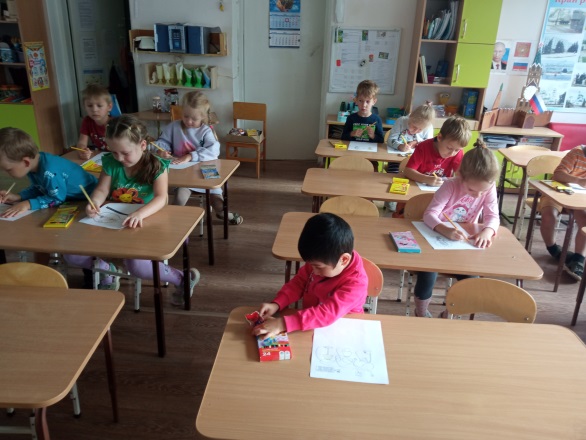 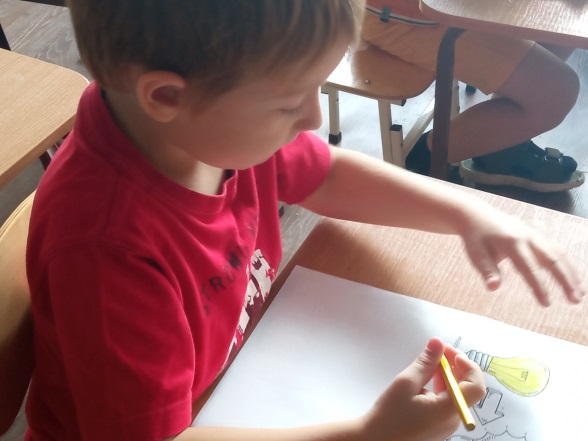 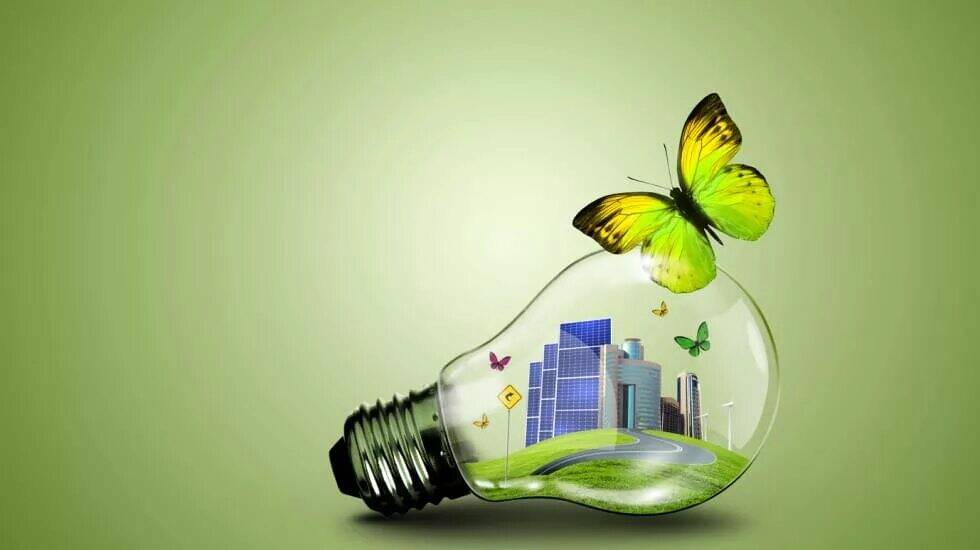 Играем
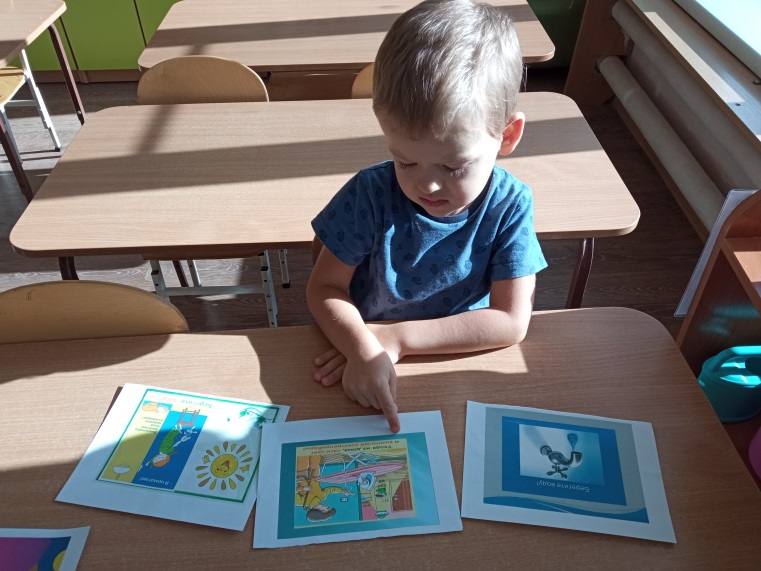 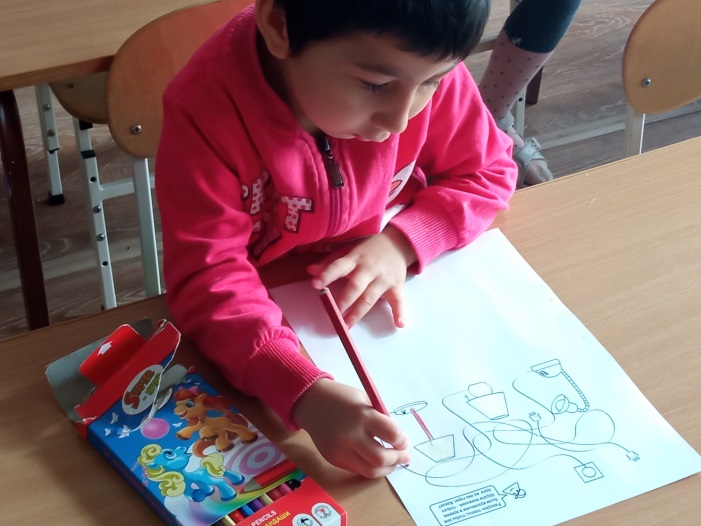 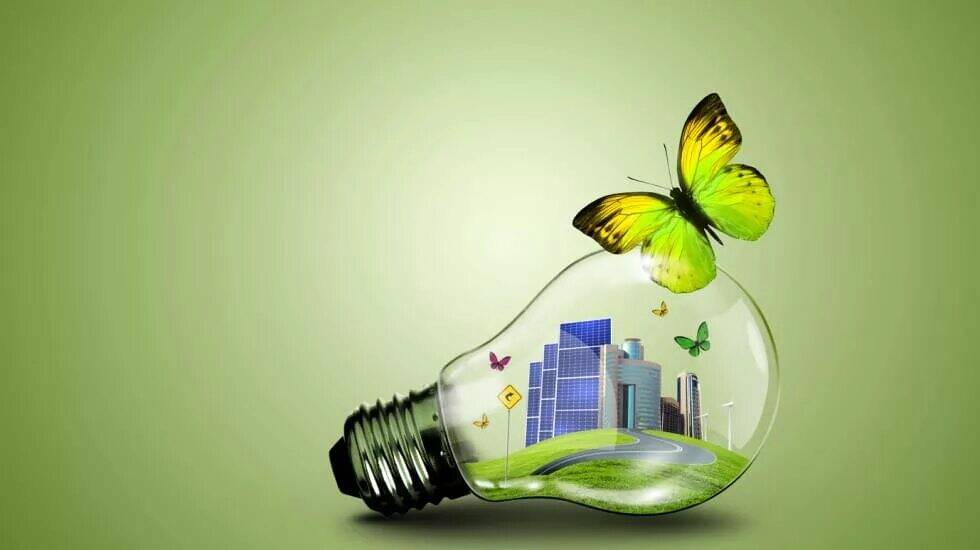 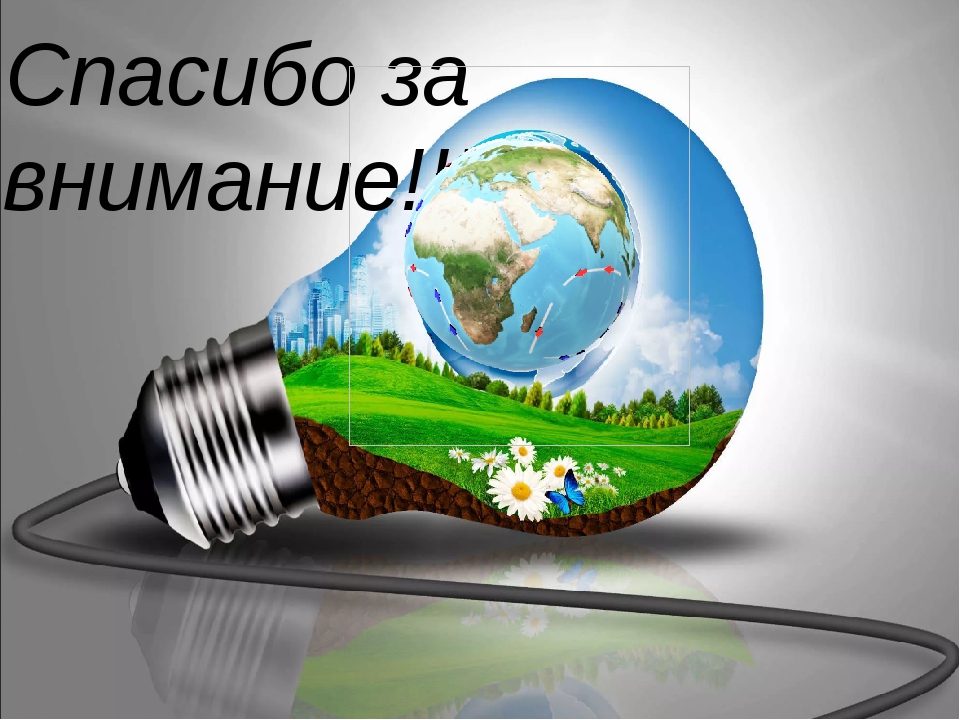